Olomoucký kraj-poznávačka
Olomouc
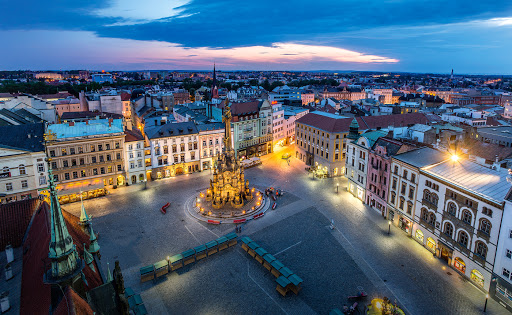 Praděd
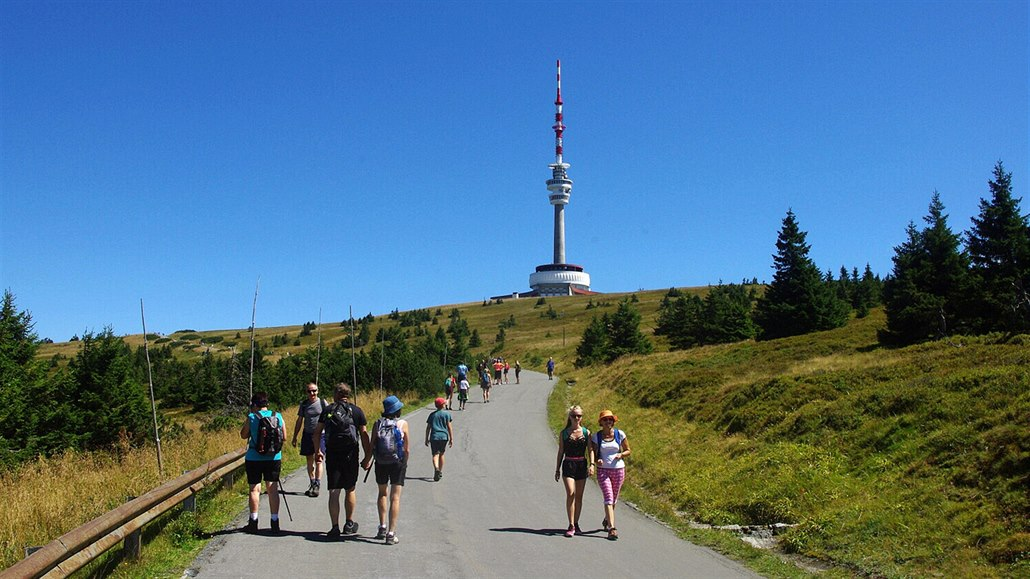 Hrad Bouzov
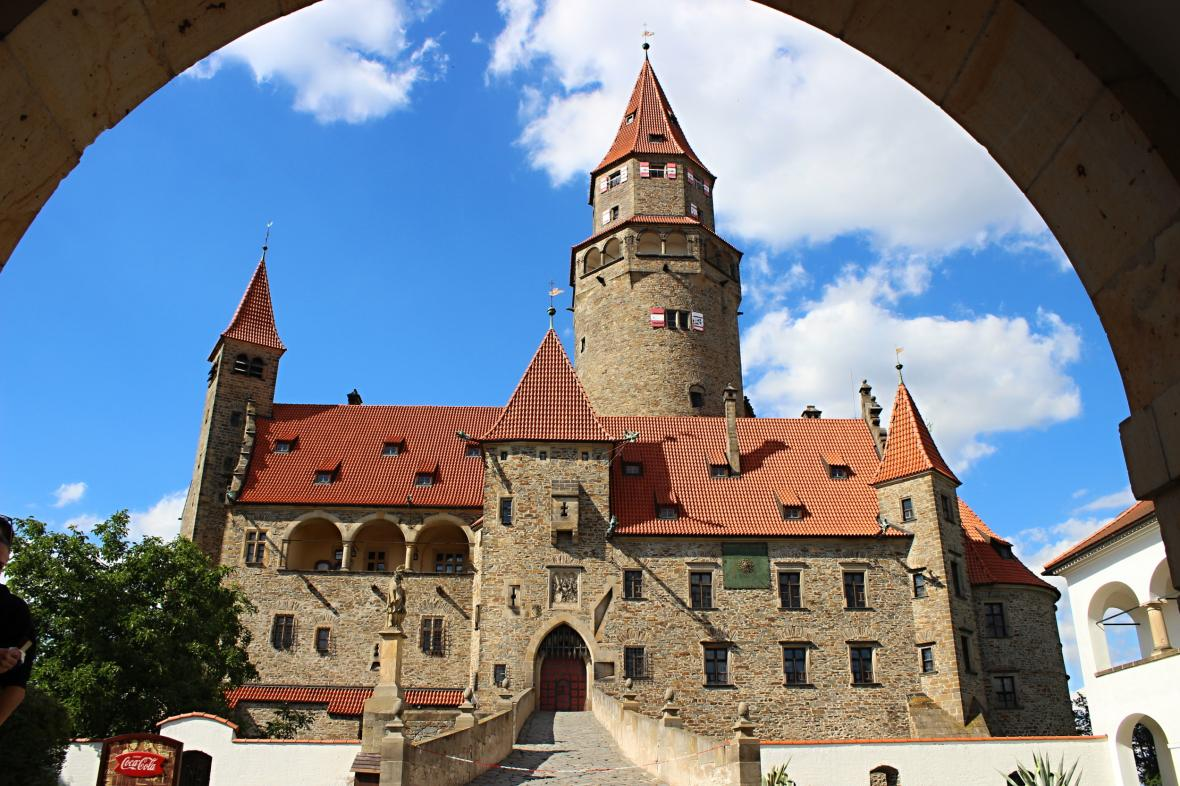 CHKO Litovelské Pomoraví
Lázně Jeseník
Helfštýn
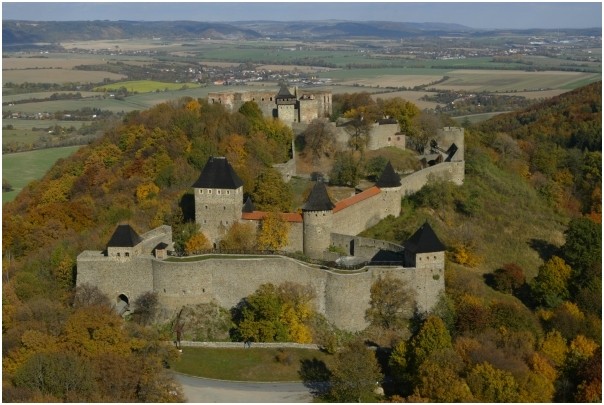 Svatý Kopeček
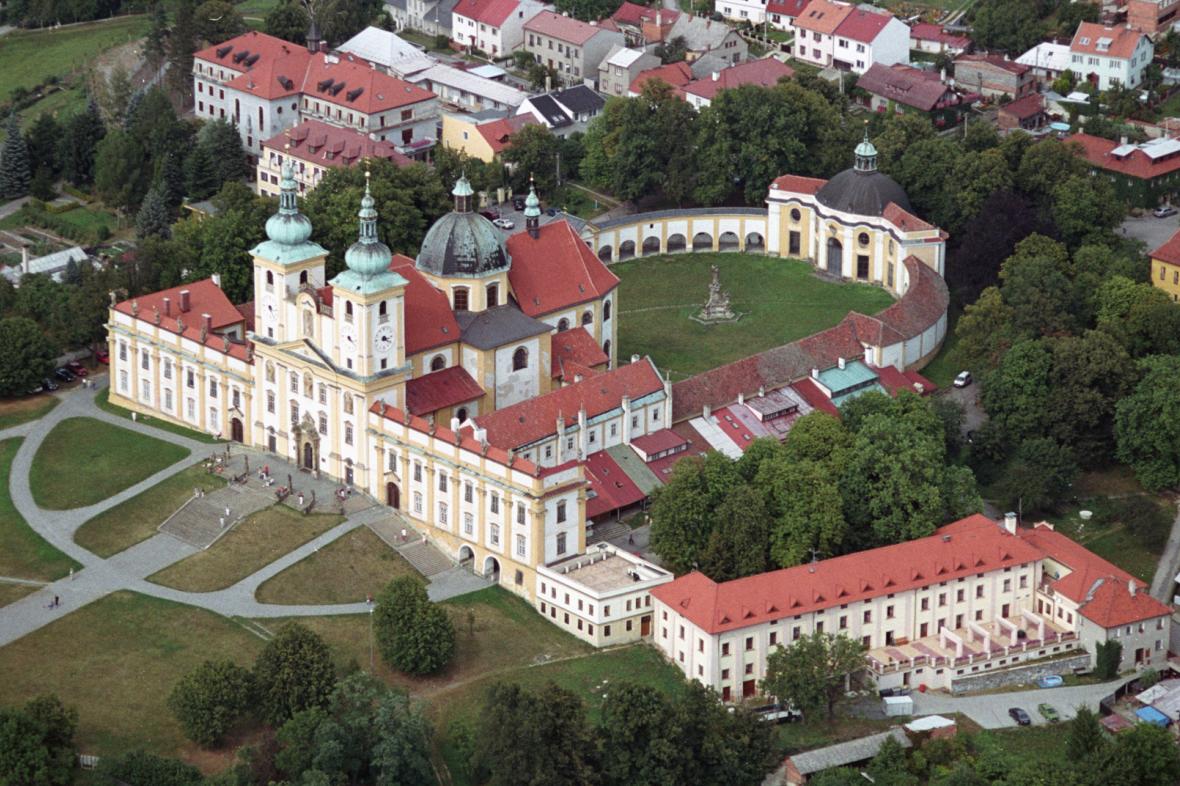 Mladečské jeskyně
Velké Losiny
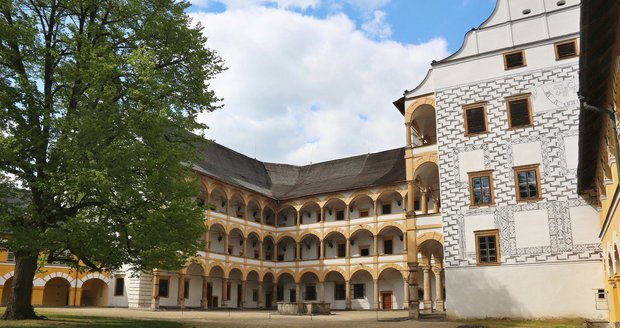 Hranická propast
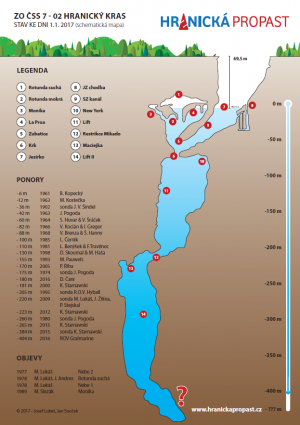